DECISION MAKING SOLUTIONS:

Helping you choose between lasagna, macaroni or spaghetti.
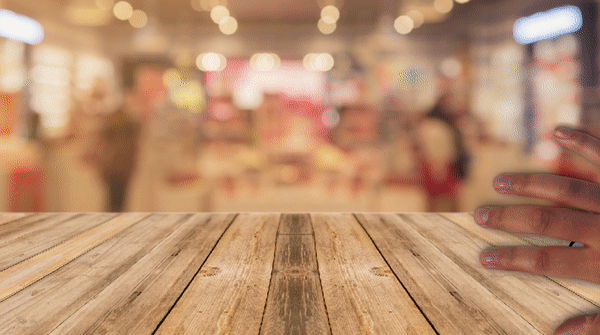